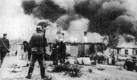 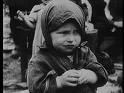 У  войны не детское лицо...
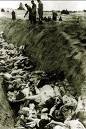 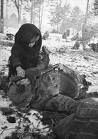 п. Эдучанка
2010год
Блокада Ленинграда
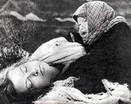 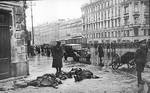 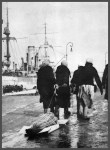 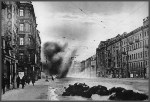 Таня Савичева
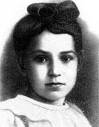 Таня Савичева
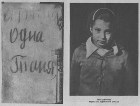 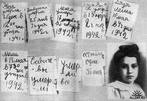 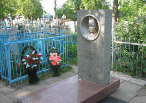 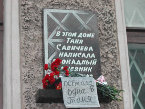 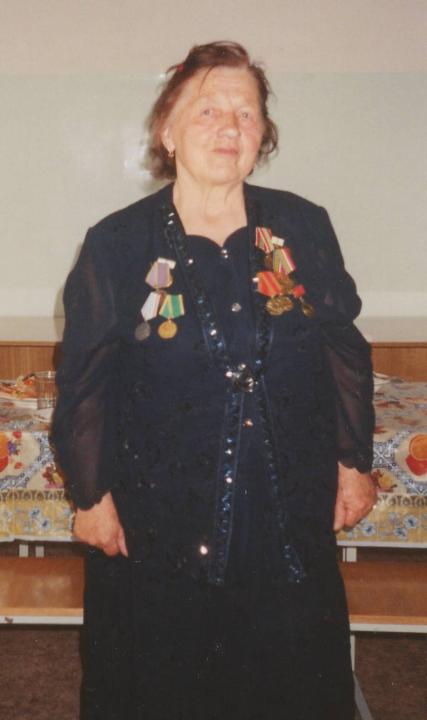 Черепанова Эмилия
 Ивановна
Род. 18 мая 1933года
Сыновьям Отечества – спасибо!
Неба синь ничто не омрачит,
Пока отважные сердца живут
Любовью к Родине, к России!
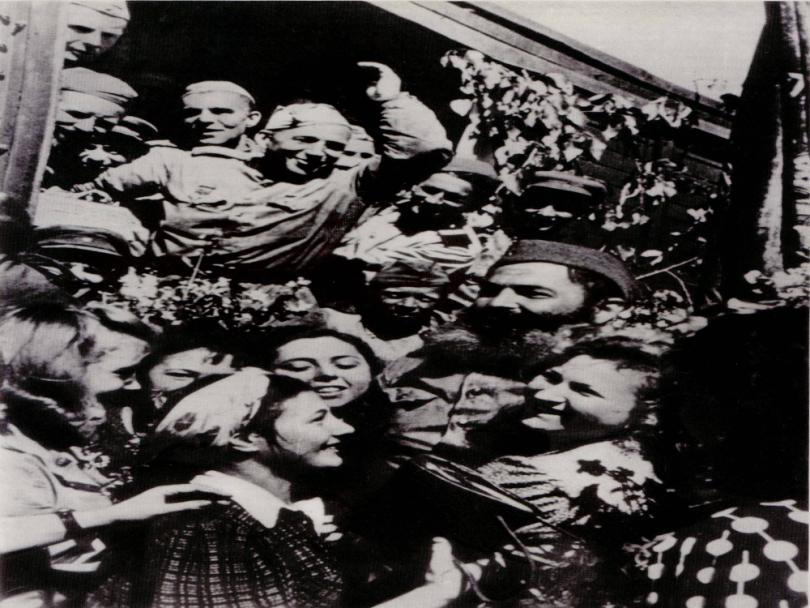